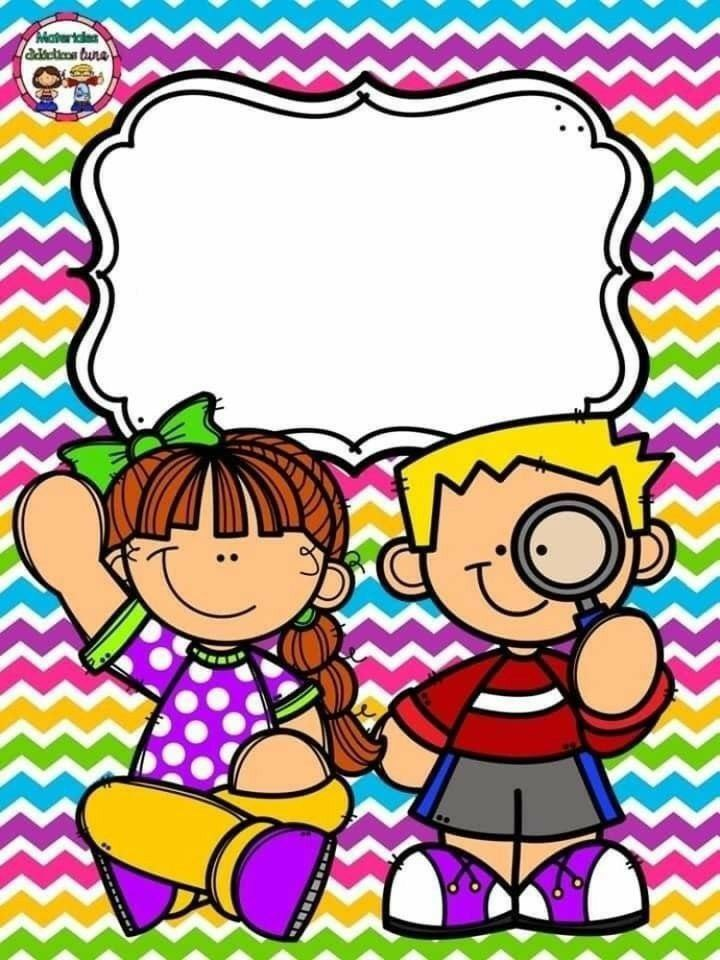 Notas 
Científicas
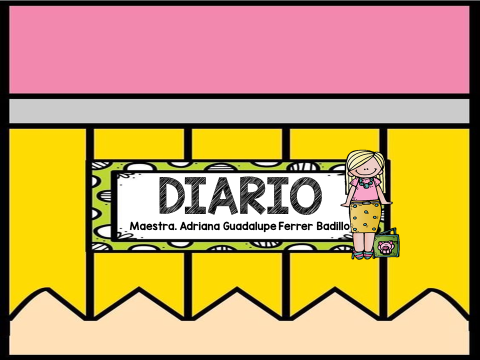 Semana del 10 al 14 de mayo 2021
Consulta científica
Artesanías. Consiste en el trabajo manual con materias primas, generalmente de la región o localidad que habita el artesano, usando métodos y técnicas que son patrimonio inmaterial de su comunidad cultural específica. En el trabajo artesanal, suelen utilizarse herramientas o instrumentos rudimentarios, y rara vez se emplean maquinarias o procesos automatizados.
Sin autor (2021). Artesanías. Significados. Recuperado de: https://bit.ly/3bhzqhV
Sonidos: es la sensación producida en el órgano del oído por el cambio de presión generado por el movimiento vibratorio de los cuerpos sonoros, transmitido por un medio elástico en forma de ondas. Los sonidos son percibidos a través del aparato auditivo que recibe las ondas sonoras, que son convertidas en movimientos de los osteocillos óticos y percibidas en el oído interno que a su vez las transmite mediante el sistema nervioso al cerebro. Esta habilidad se tiene incluso antes de nacer.
Iglesias Simón; Pablo. "El diseñador de sonido: función y esquema de trabajo", ADE-Teatro N° 101. Julio-agosto de 2005. Páginas 199-215.
Semana del 10 al 14 de mayo 2021
Explicación al alumno
Artesanías. Son objetos creados directamente con las manos de las personas, algunas pueden ser los collares, pulseras y cualquier objeto que se considere arte creado por personas. .
Los alumnos harán pulseras hechas con limpiapipas de colores  y cuentas para mostrar una artesanía.
Sonidos: son ruidos que podemos escuchar por nuestro sentido del oído. Estos sonidos provienen de animales, cosas y objetos. Algunos son producidos con la boca, con las vibraciones o con otras partes que lo conforman.
Los alumnos escucharan varios sonidos que después tendrán que repetir utilizando las partes  de sus cuerpos.